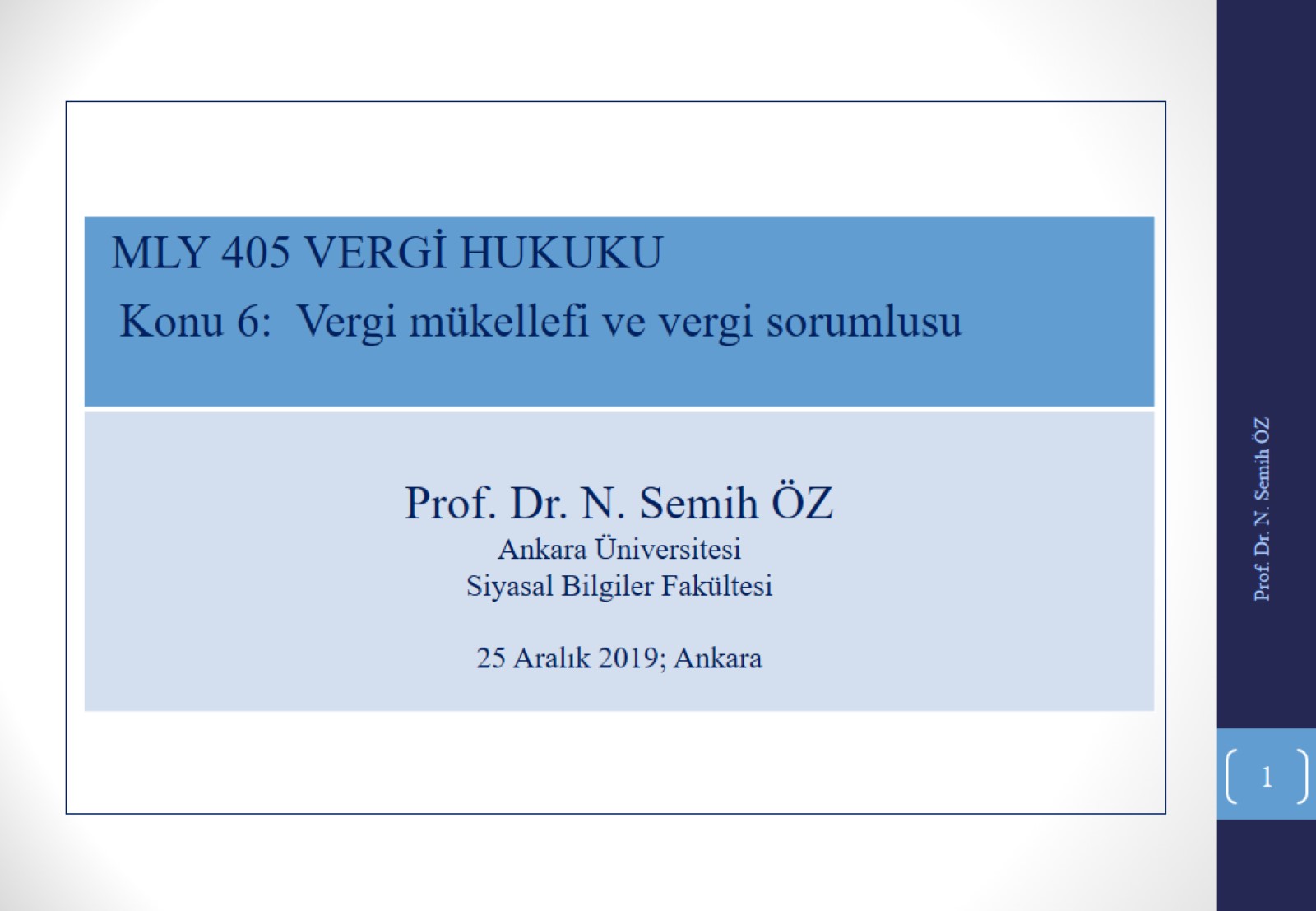 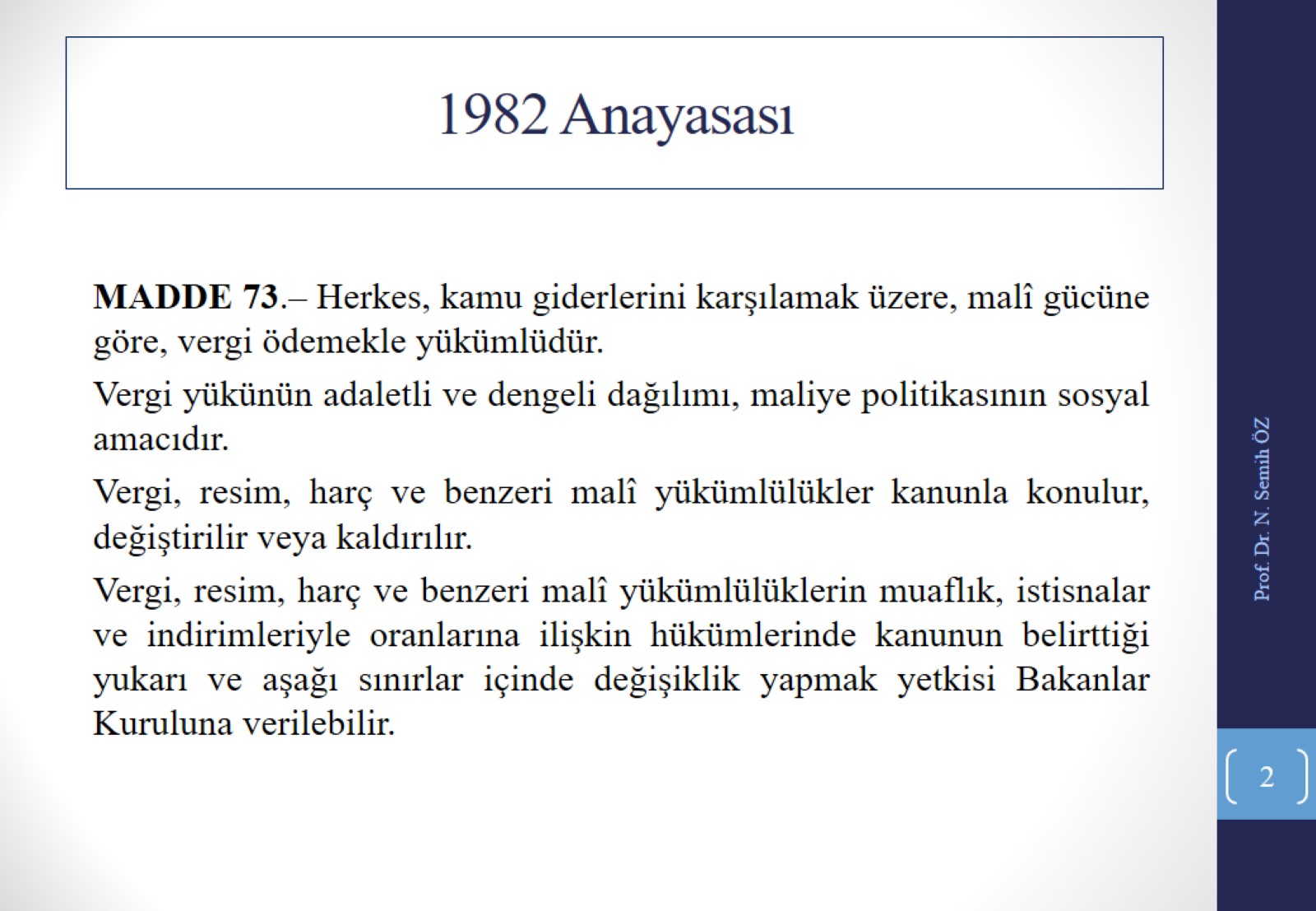 1982 Anayasası
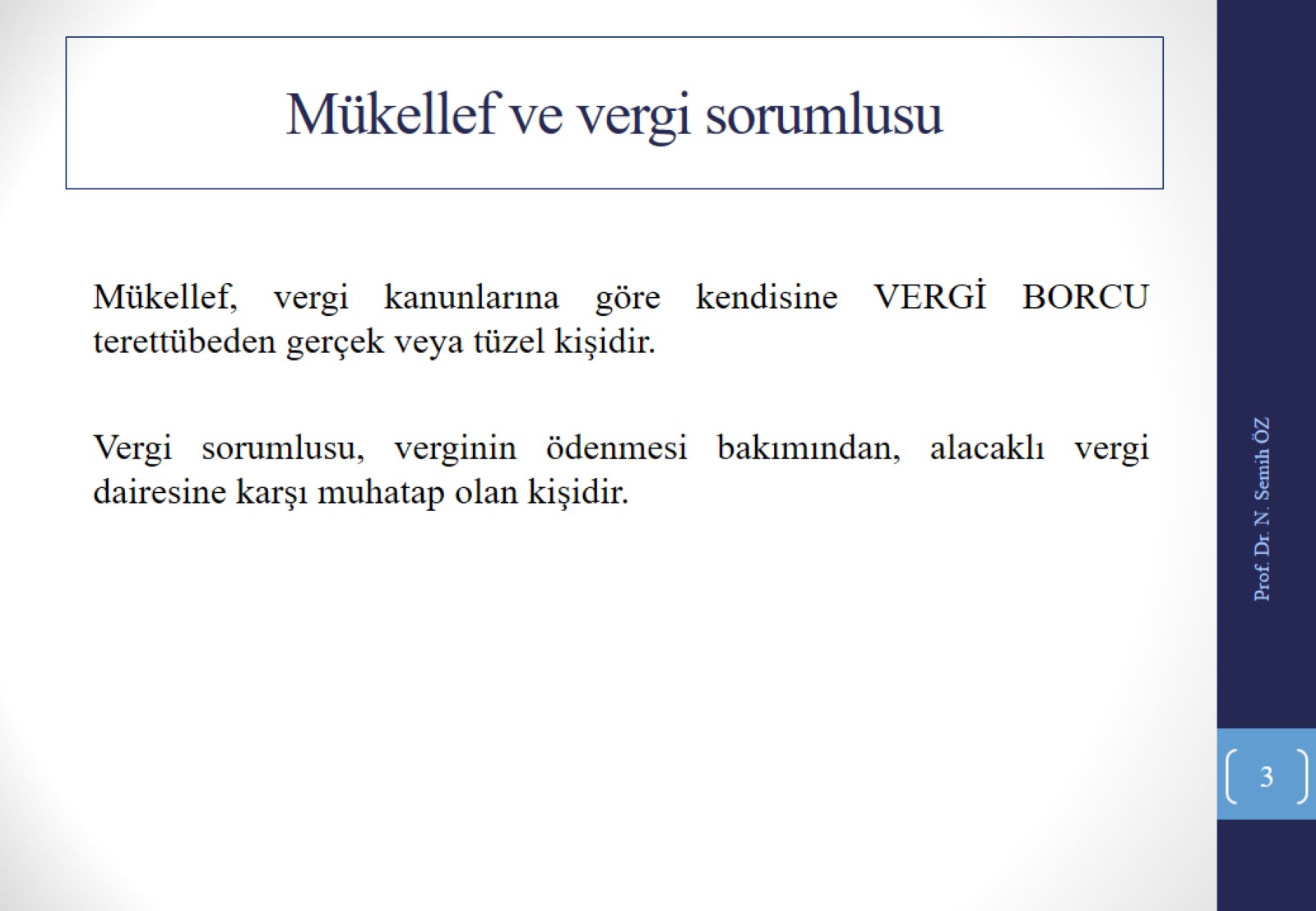 Mükellef ve vergi sorumlusu
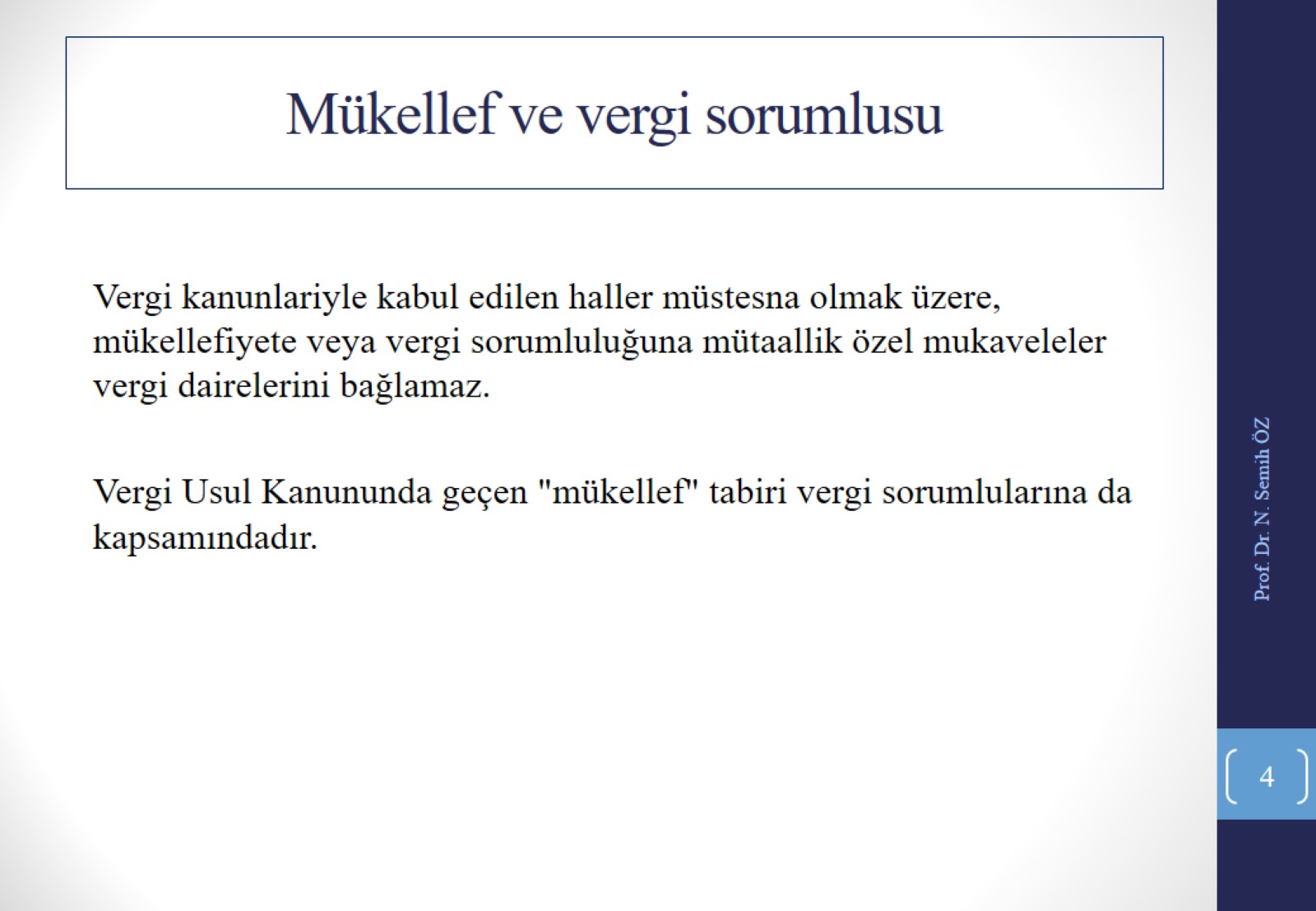 Mükellef ve vergi sorumlusu
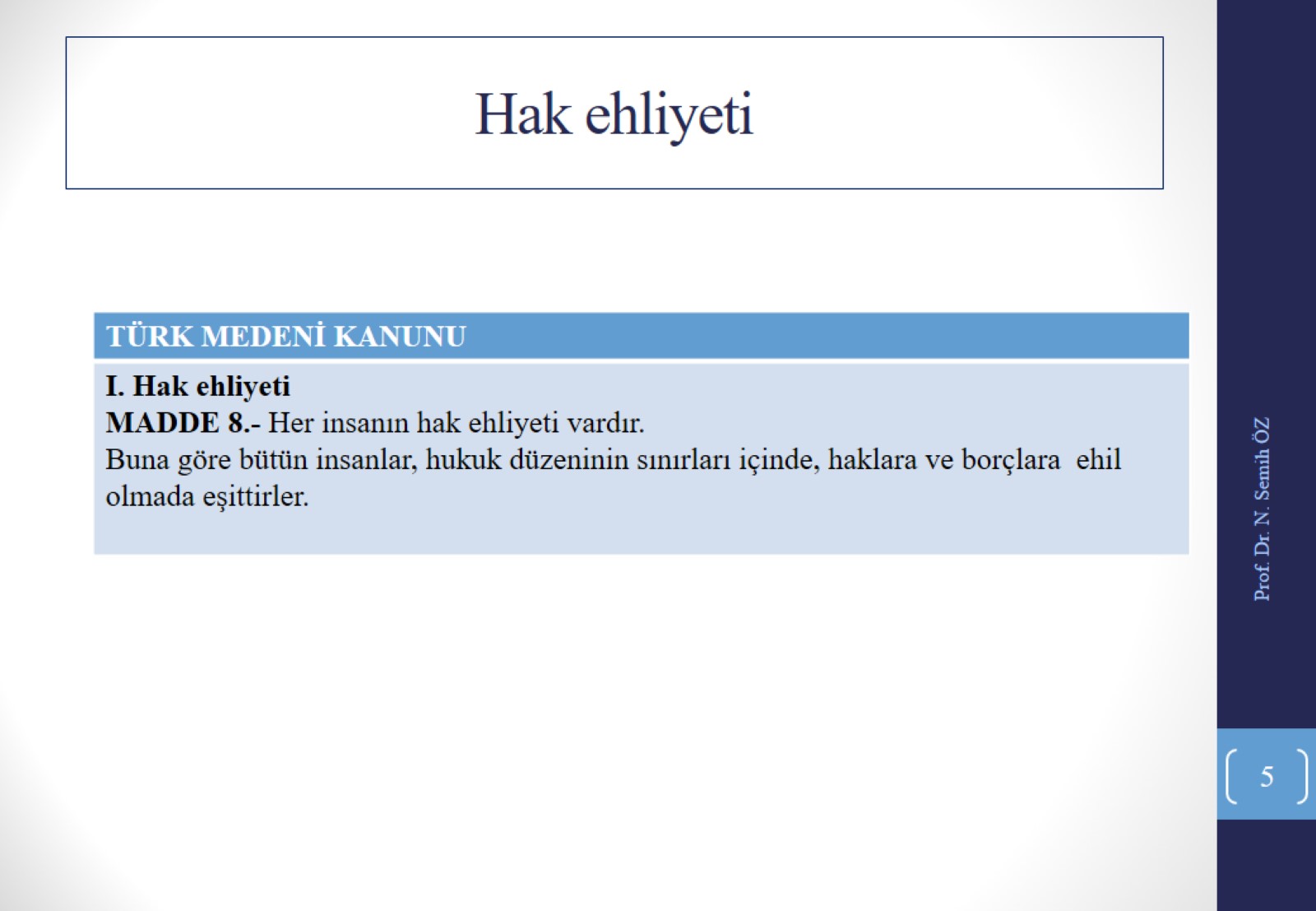 Hak ehliyeti
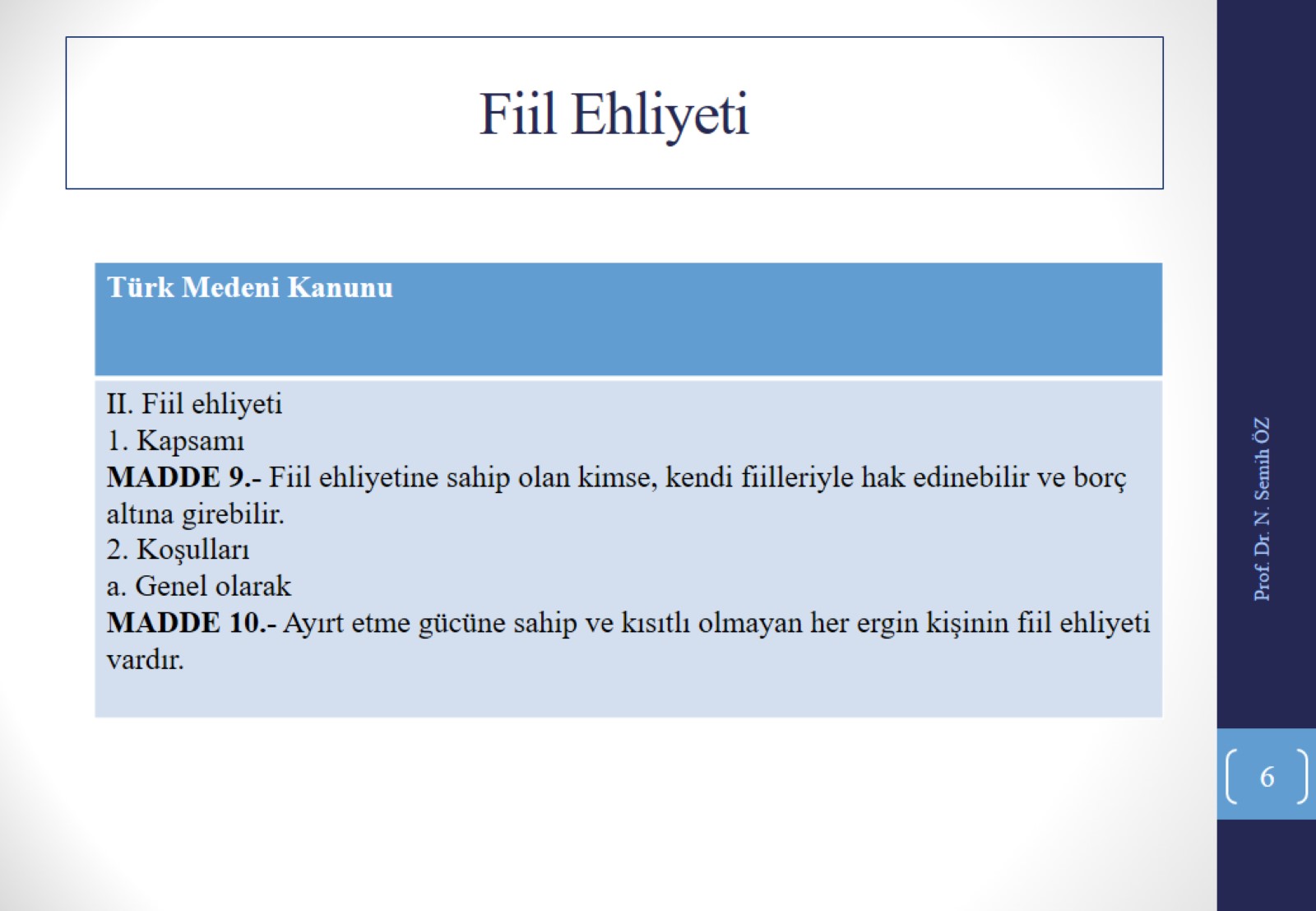 Fiil Ehliyeti
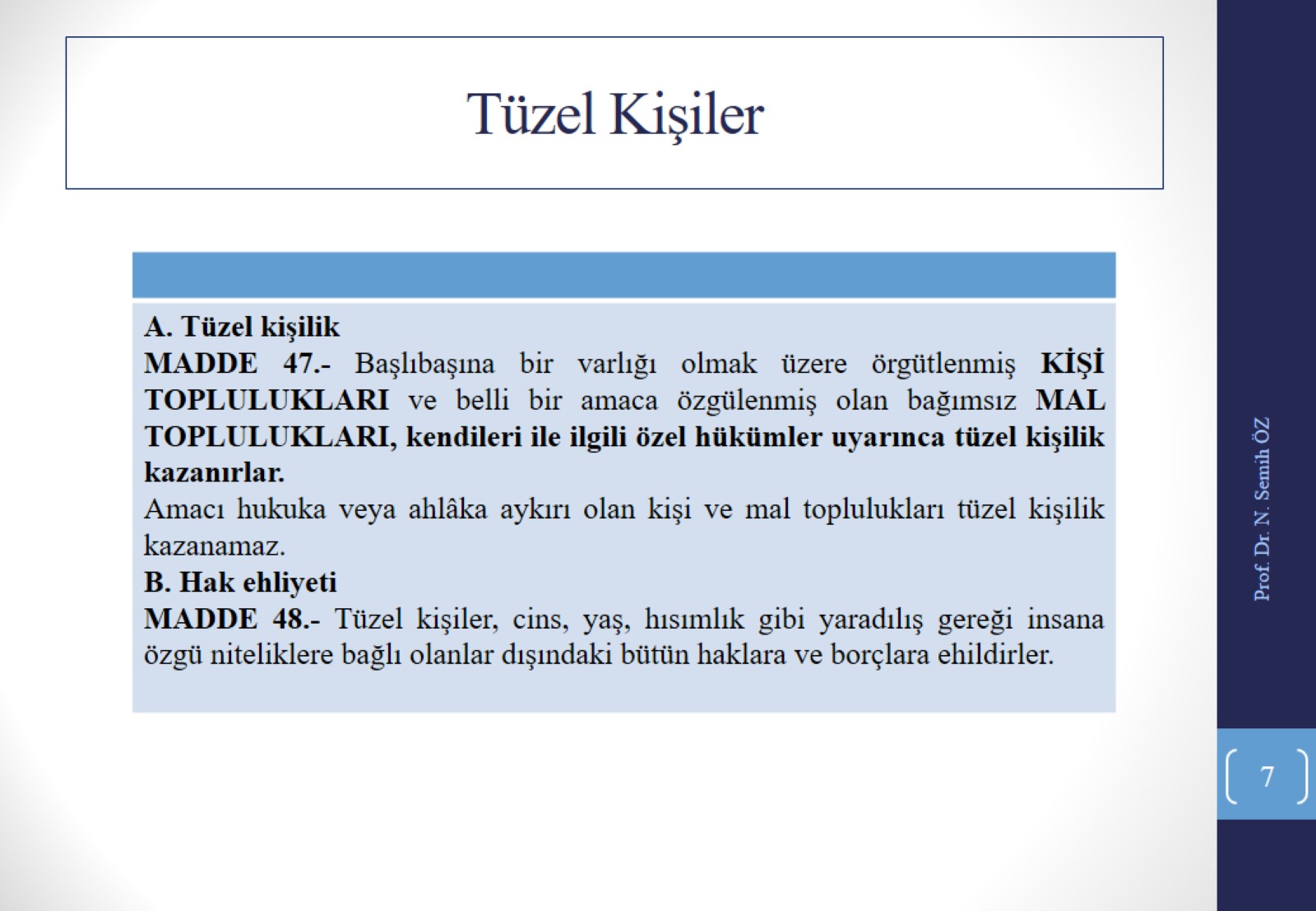 Tüzel Kişiler
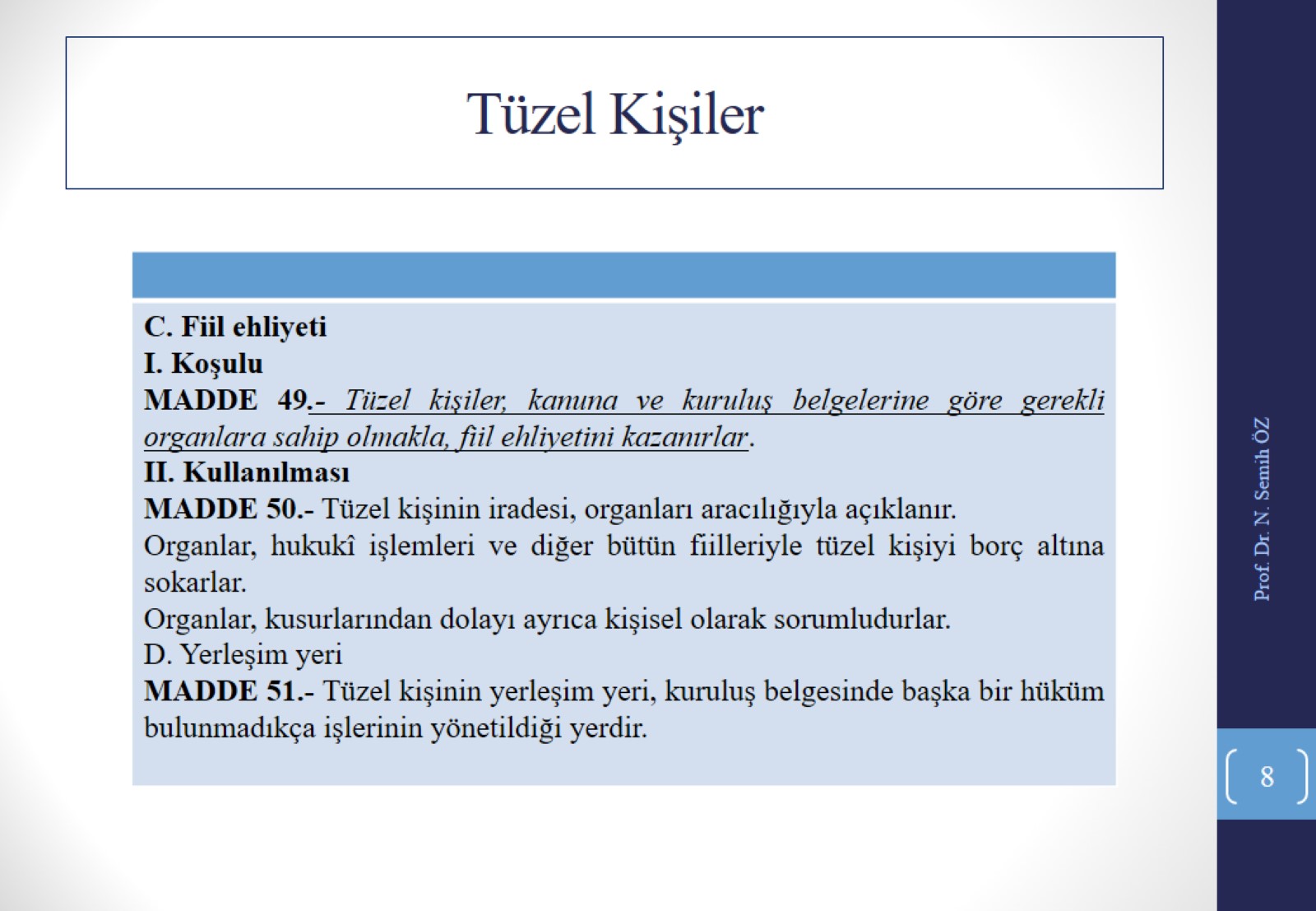 Tüzel Kişiler
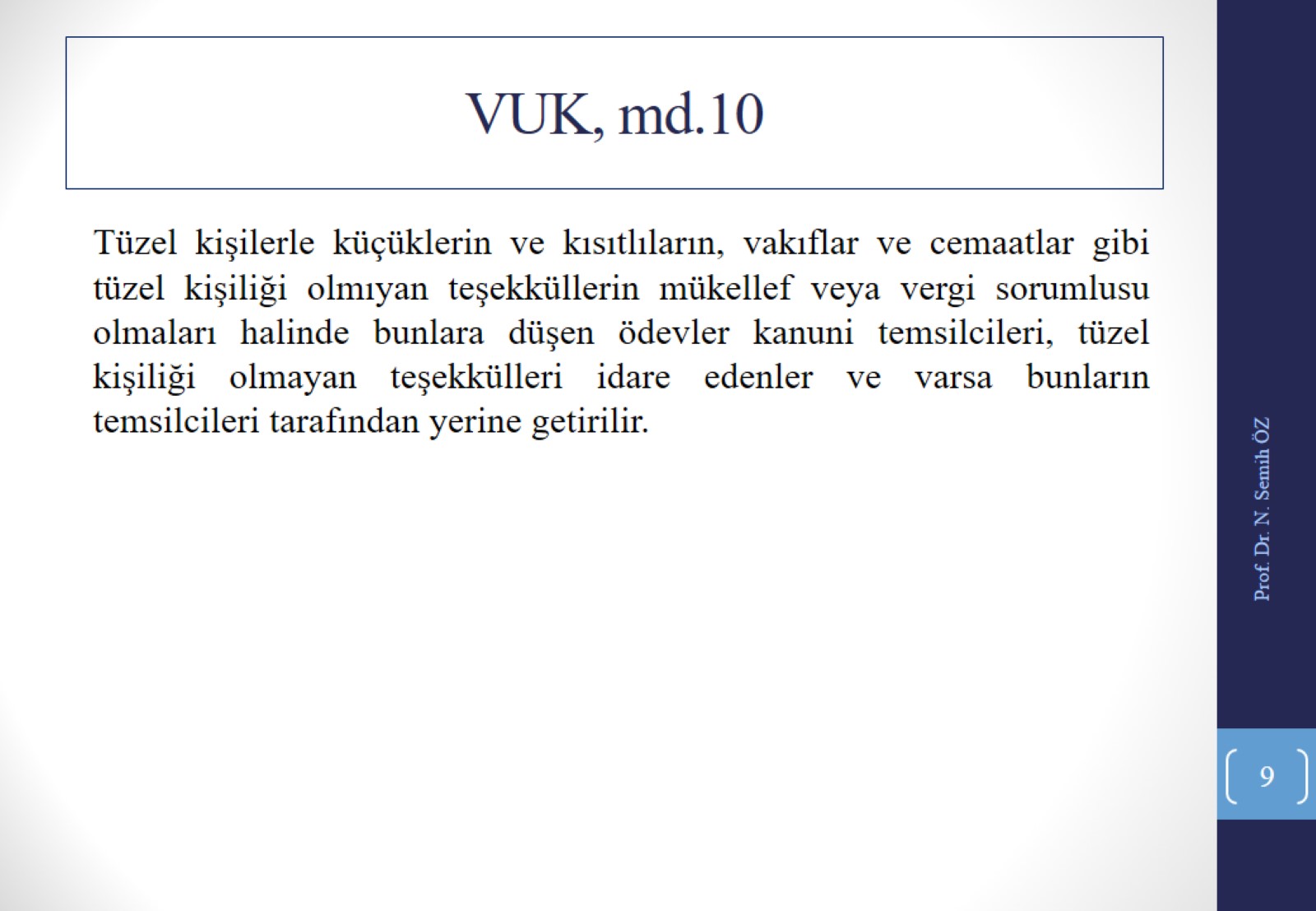 VUK, md.10
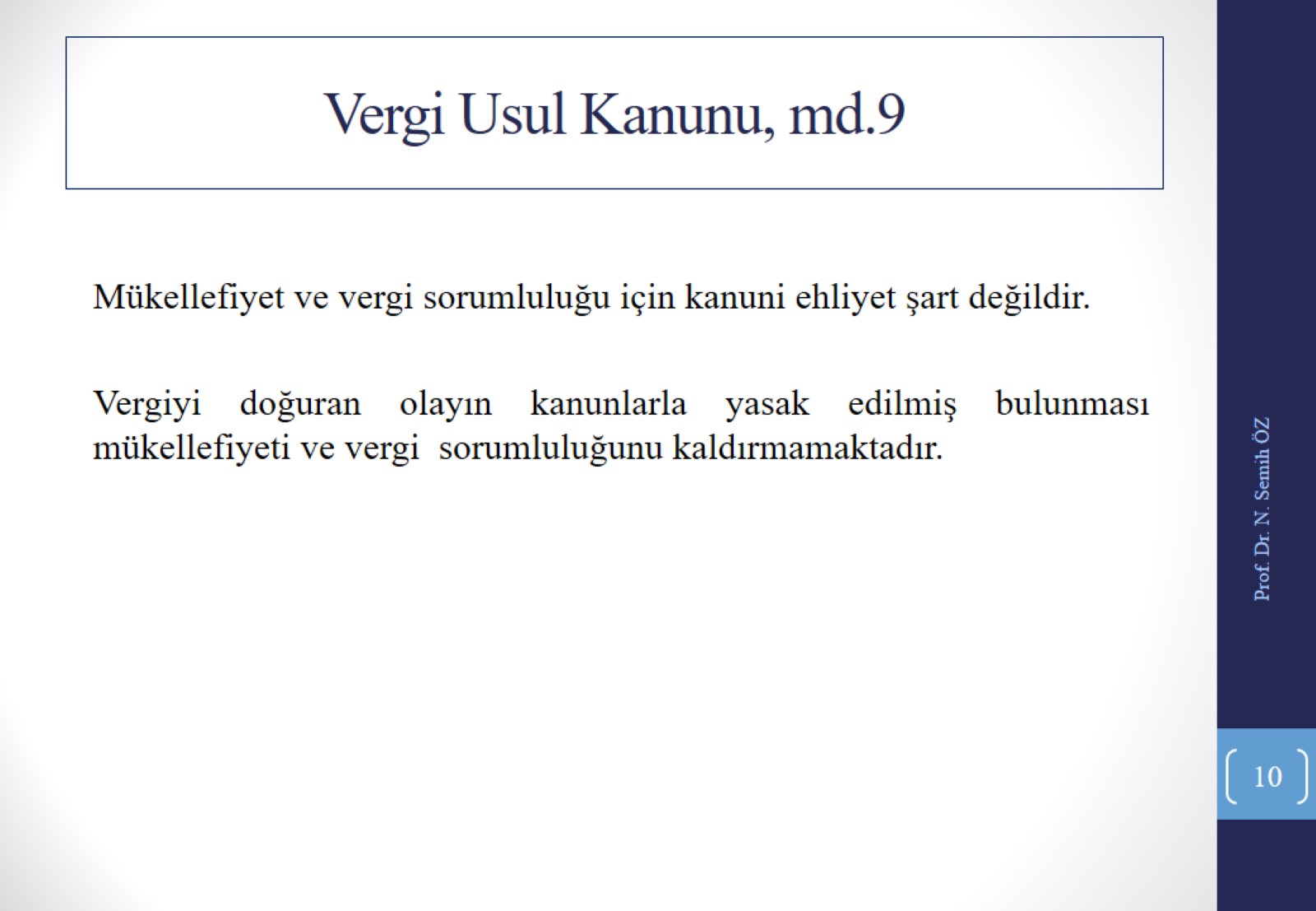 Vergi Usul Kanunu, md.9
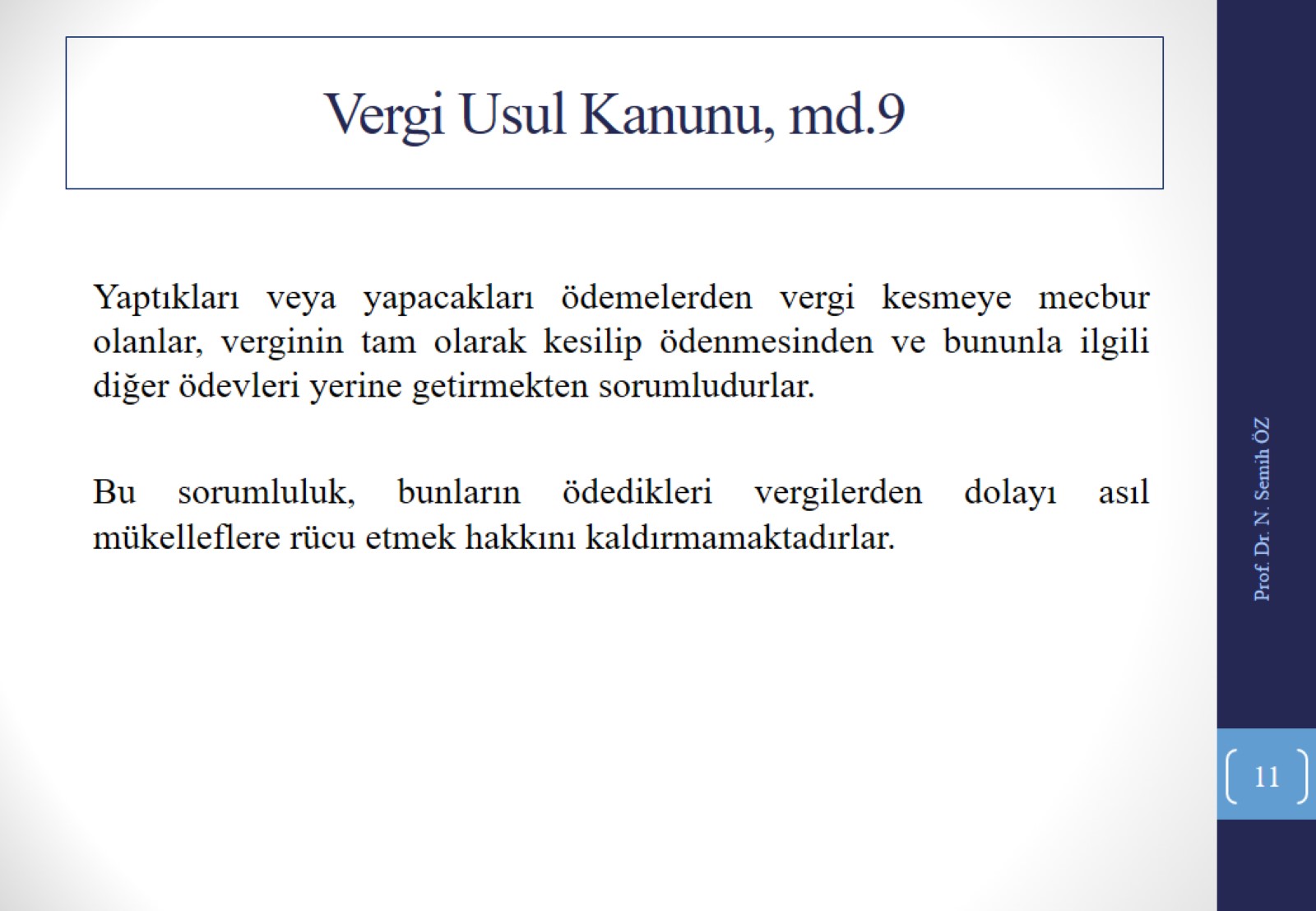 Vergi Usul Kanunu, md.9
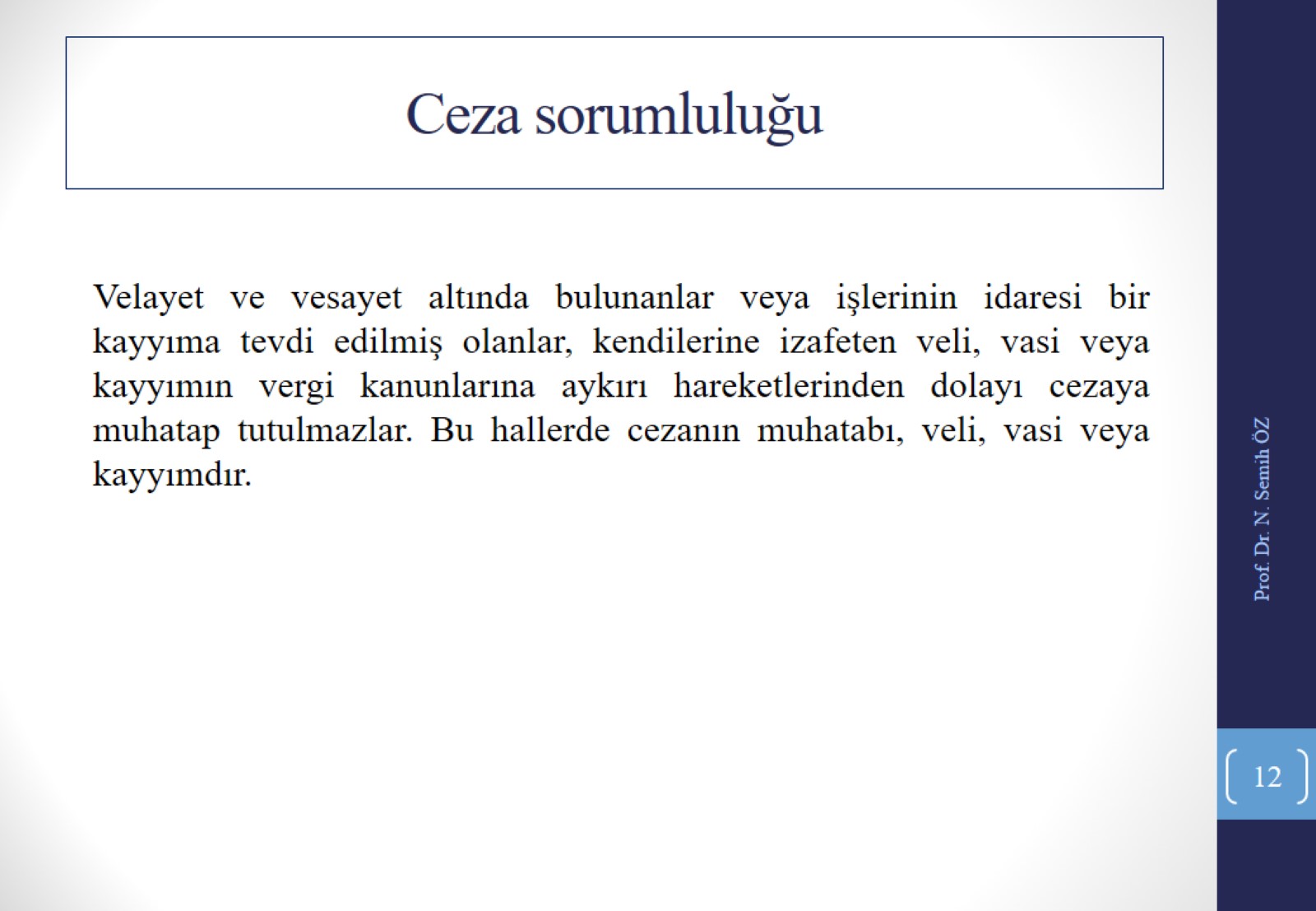 Ceza sorumluluğu
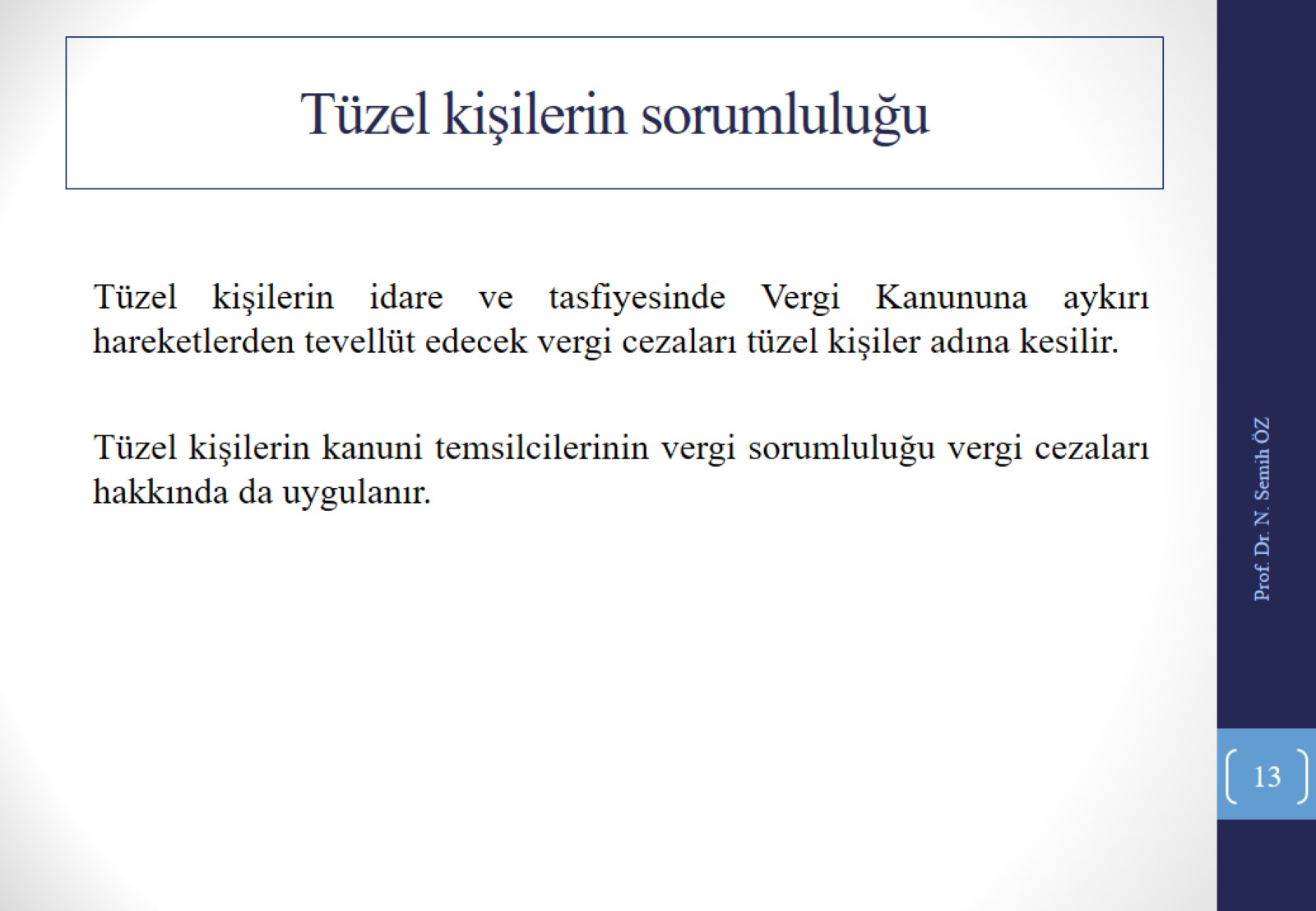 Tüzel kişilerin sorumluluğu